Perkins Update Webinar
March 9, 2021
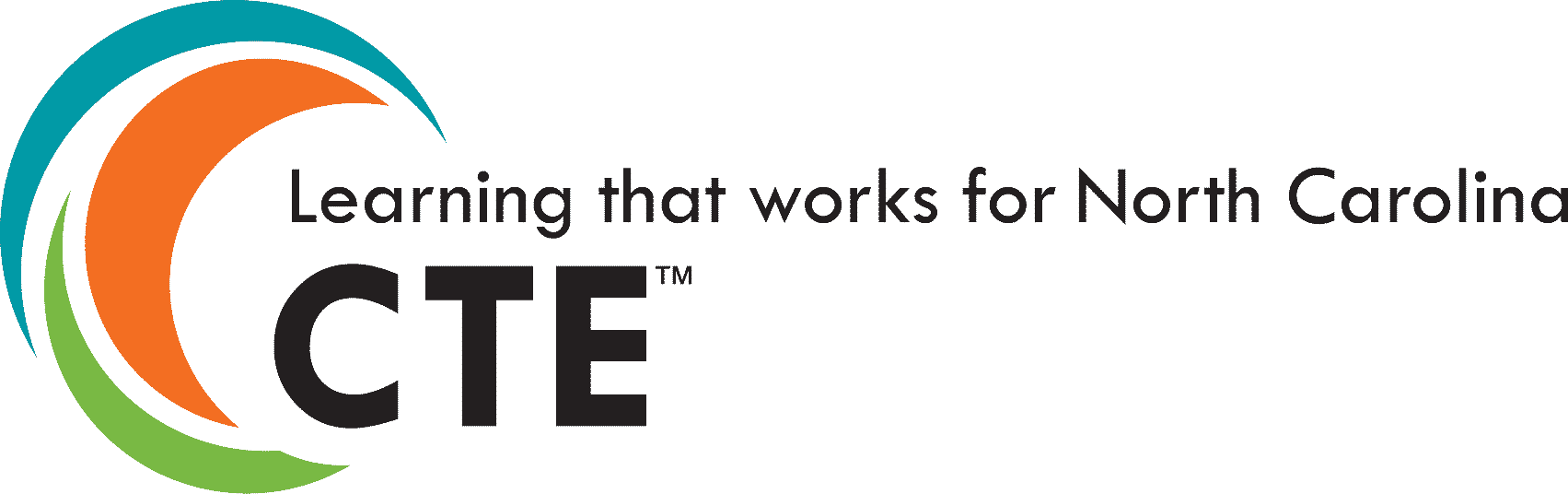 Team Perkins
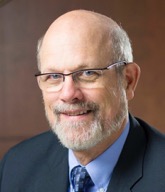 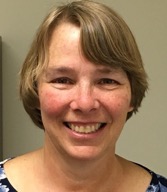 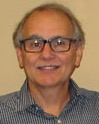 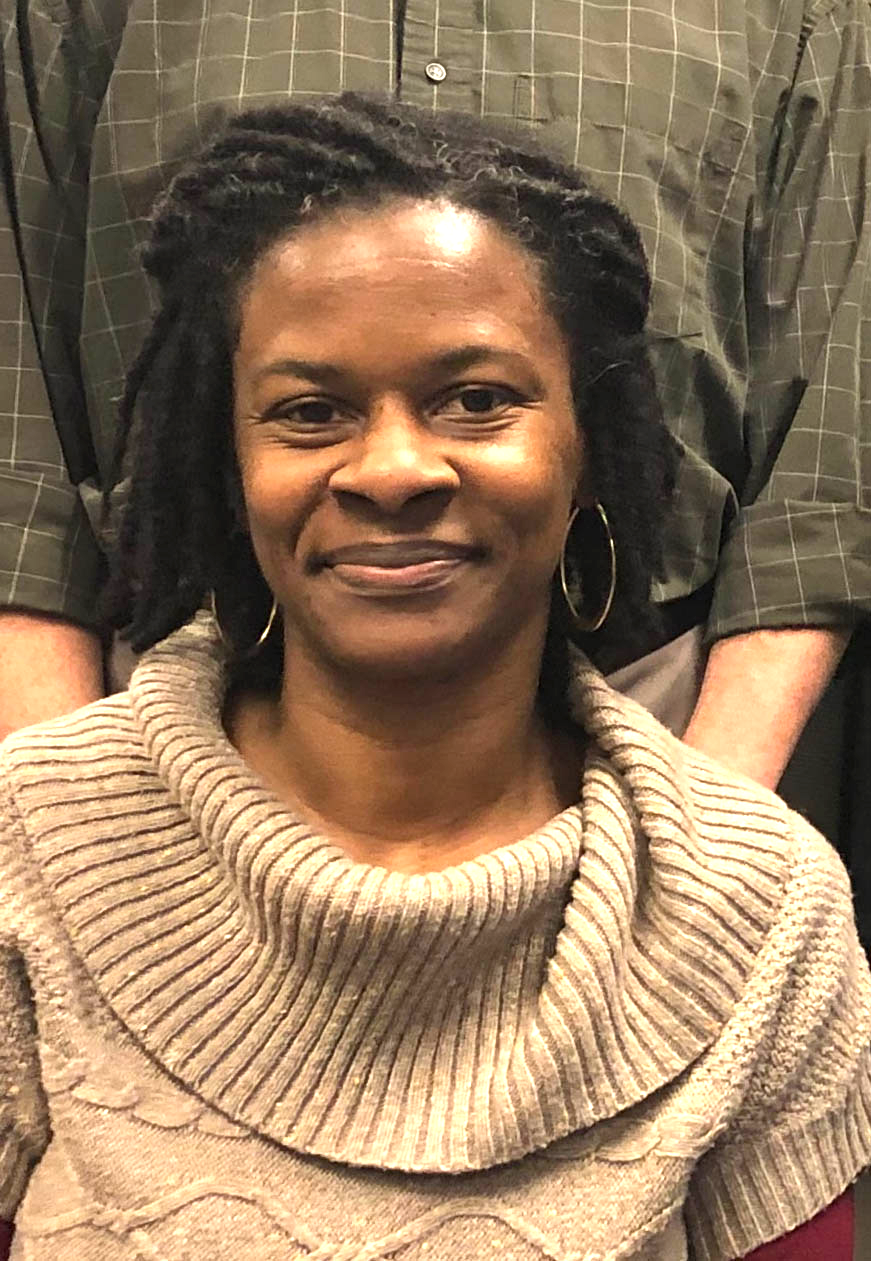 Bob Witchger
Patti Coultas
Tony Reggi
Darice McDougald
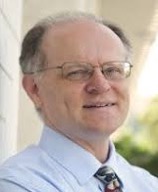 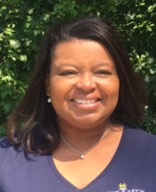 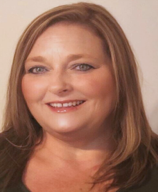 Michelle Lair
Mary Olvera
Chris Droessler
[Speaker Notes: Dr. Bob Witchger 
919-807-7126
WitchgerB@nccommunitycolleges.edu

Dr. Tony R. Reggi
919-807-7131
ReggiA@nccommunitycolleges.edu

Patti Coultas
919-807-7130
CoultasP@nccommunitycolleges.edu

Dr. Mary Olvera
919-807-7120
OlveraM@nccommunitycolleges.edu

Michelle Lair
919-807-72227
LairM@nccommunitycolleges.edu

Chris Droessler 
919-807-7068
DroesslerC@nccommunitycolleges.edu

Darice McDougald
919-807-7219
McDougaldD@nccommunitycolleges.edu]
COVID-19 Follow Up
How are you all doing? 
What’s happening at your College? 
What can we do to assist you?
Purpose of Perkins
Develop more fully the academic knowledge and technical and employability skills of secondary education students and postsecondary education students who elect to enroll in CTE programs and programs of study
[Speaker Notes: The Strengthening Career and Technical Education for the 21st Century Act reauthorized and updated the Carl D. Perkins Career and Technical Education Act of 2006 to become the current Carl D. Perkins Career and Technical Education Act of 2006 as amended by the Strengthening Career and Technical Education for the 21st Century Act (Perkins V)


This updated act stresses:
-  Academic, Technical, and Employability Skills 
- Funding Secondary and Postsecondary CTE 
- Focusing on  Students who elect to enroll in CTE Programs of Study]
What’s Happening in Raleigh
MOA – Civil Rights Reviews
Plan and Budget Review - Consistency with CLNA
Accountability Measures – Dashboard, Future Negotiated Levels 
Pathways Survey - Early Glimpse
Monitoring for equipment and time
Site Monitoring
Ideas for 2021-22 Leadership Projects
Promising Practice Videos 2020
Pitt Community College
Training to increase effectiveness of online courses
Quality Matters training for instructors
Course Development Academy

https://www.ncperkins.org/video
[Speaker Notes: Sept 2020
AB-Tech
Coastal Carolina

October 2020
Mitchell
Tri-County

November 2020
Haywood
Pamlico

January 2021
Rowan-Cabarrus
Isothermal
 
February 2021
Johnston

March 2021
Randolph 
Pitt



Blue Ridge
Cape Fear
Mayland
Carteret
Sandhills
Central Piedmont
Wilson
Cleveland
Craven
Wilkes
Durham
Forsyth
Southwestern
Halifax
McDowell
Nash
Richmond
Wayne
Robeson
Caldwell 
Rockingham
South Piedmont
Edgecombe
Western Piedmont
Southeastern
Catawba Valley
Stanly
Surry
Wake Tech
Fayetteville
Gaston
Vance-Granville
Sampson
Guilford
Central Carolina
Lenoir
Martin
Brunswick
Davidson
Roanoke-Chowan
James Sprunt
Bladen
College of Albemarle]
CLNA – Begin with the End in Mind
Are we developing students with skills to meet industry needs? 
Do we have adequate classes to meet the demand, in a sequence to educate/grow skilled individuals, in a quality manner?  
Are we offering programs where there are or will be jobs? 
How are we building new and/or modernizing existing CTE Programs of Study to meet emerging industry demands?
Are we retaining our faculty, improving their teaching skills, and recruiting new individuals for the teaching profession? 
How are we assisting our special populations in developing skills for real jobs?
Comprehensive Local Needs Assessment (CLNA)
Each college engages their community to discuss:
Evaluation of Student Performance
Size, Scope, and Quality of the Programs
Programs Aligned to State, Regional, and Local Labor Market Needs
Fully Implemented Programs of Study
Recruitment, Retention, and Training of CTE Educators
Improving Access and Equity for All Students
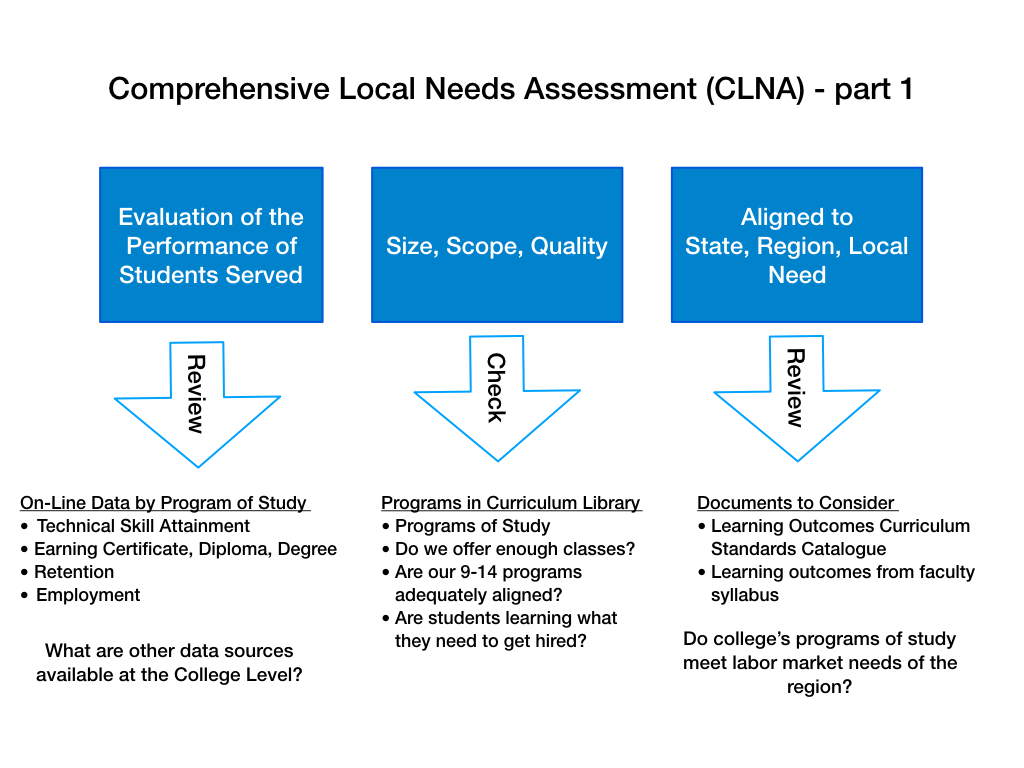 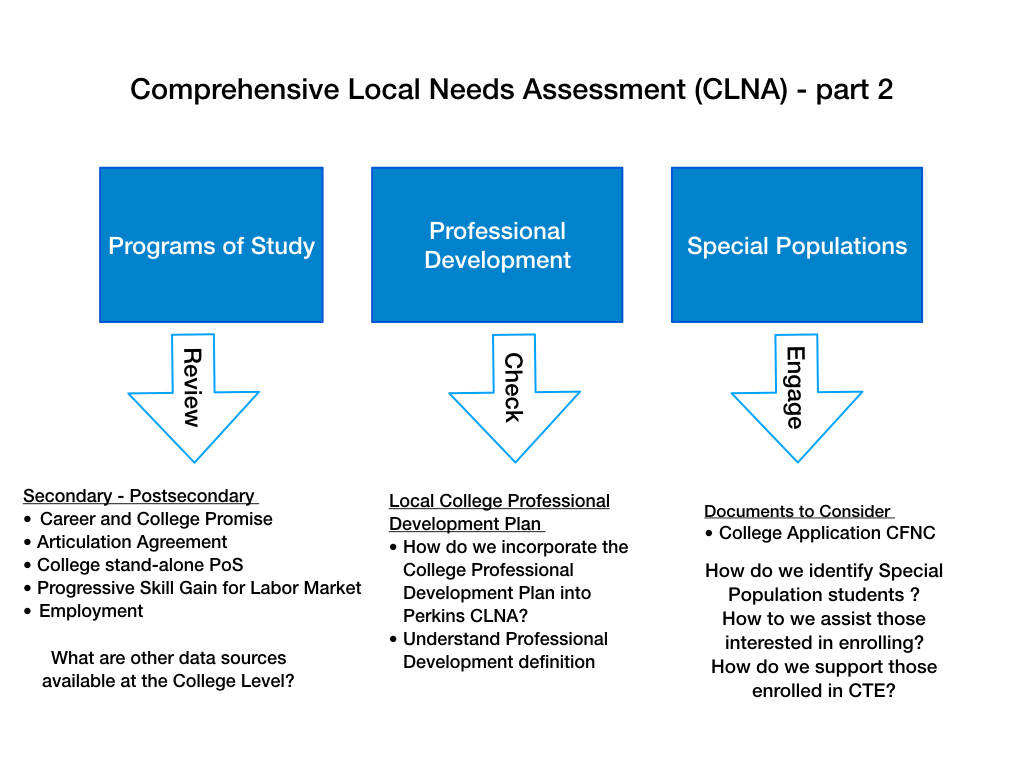 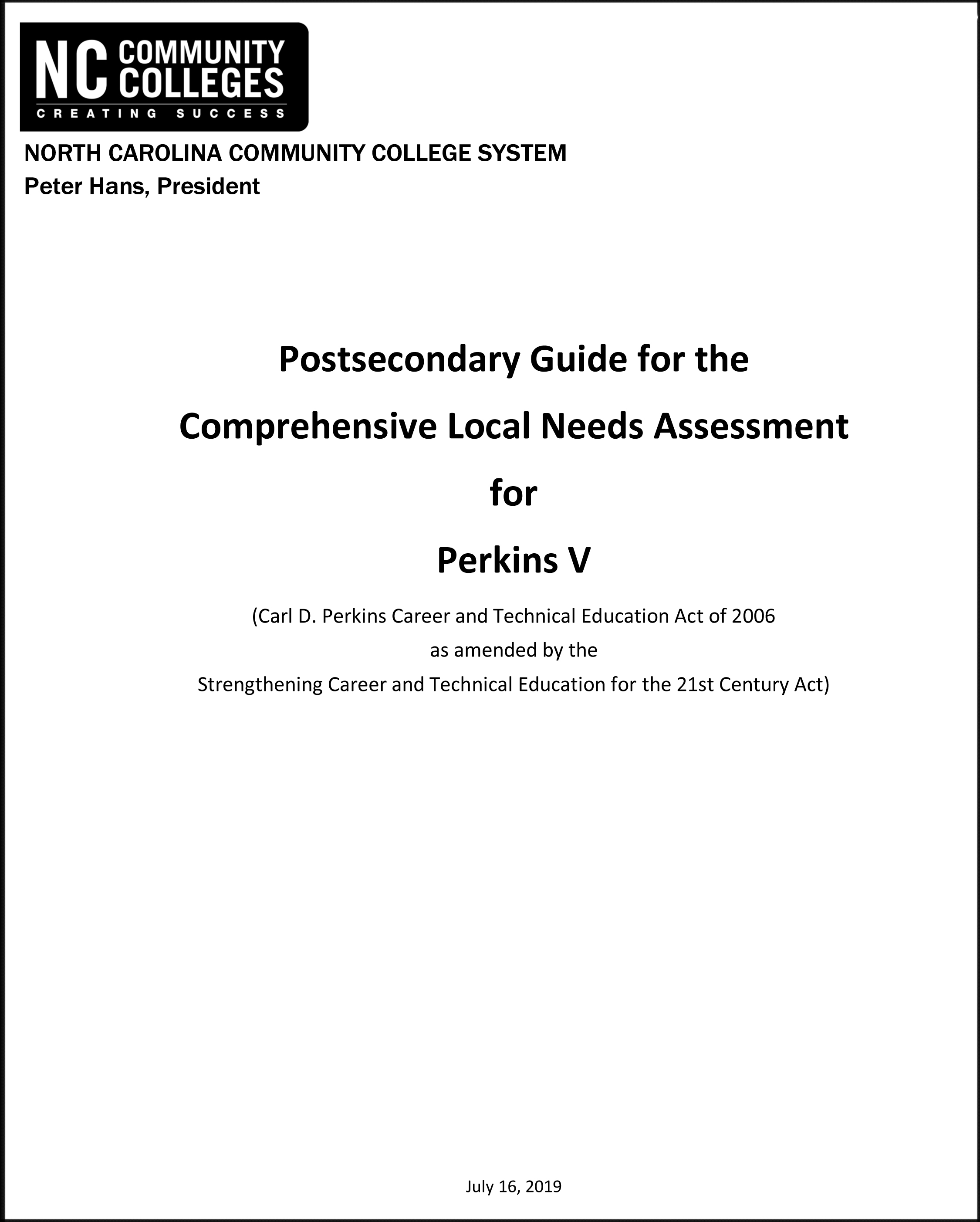 [Speaker Notes: Get a copy of the guide here:
https://www.ncperkins.org/]
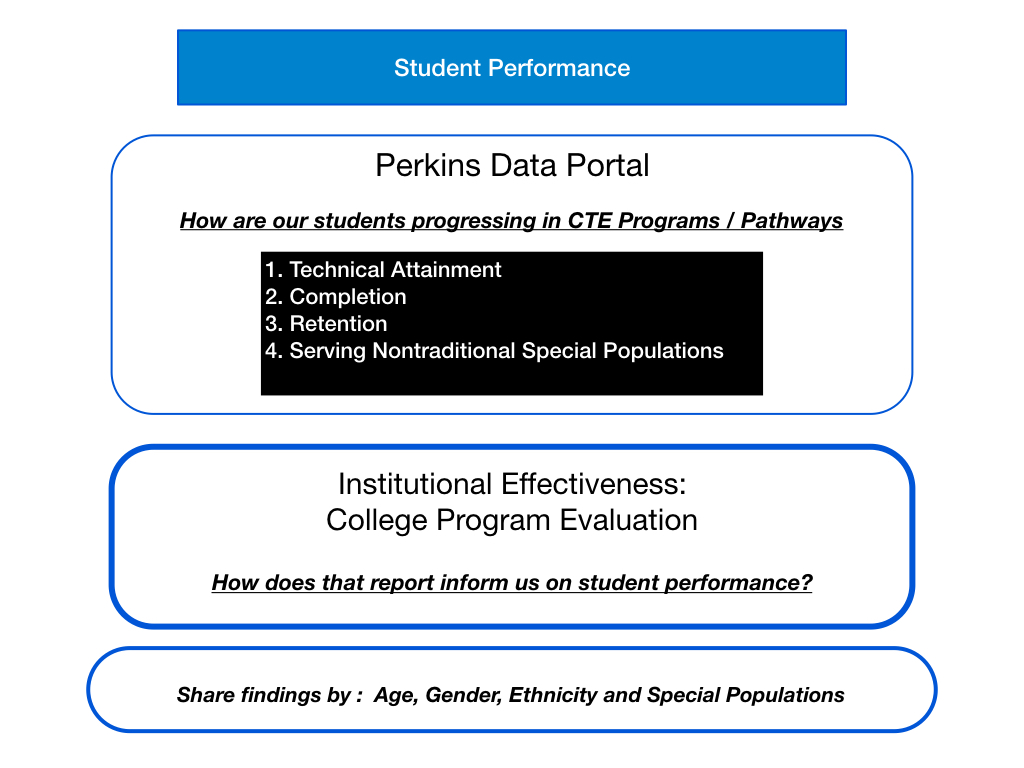 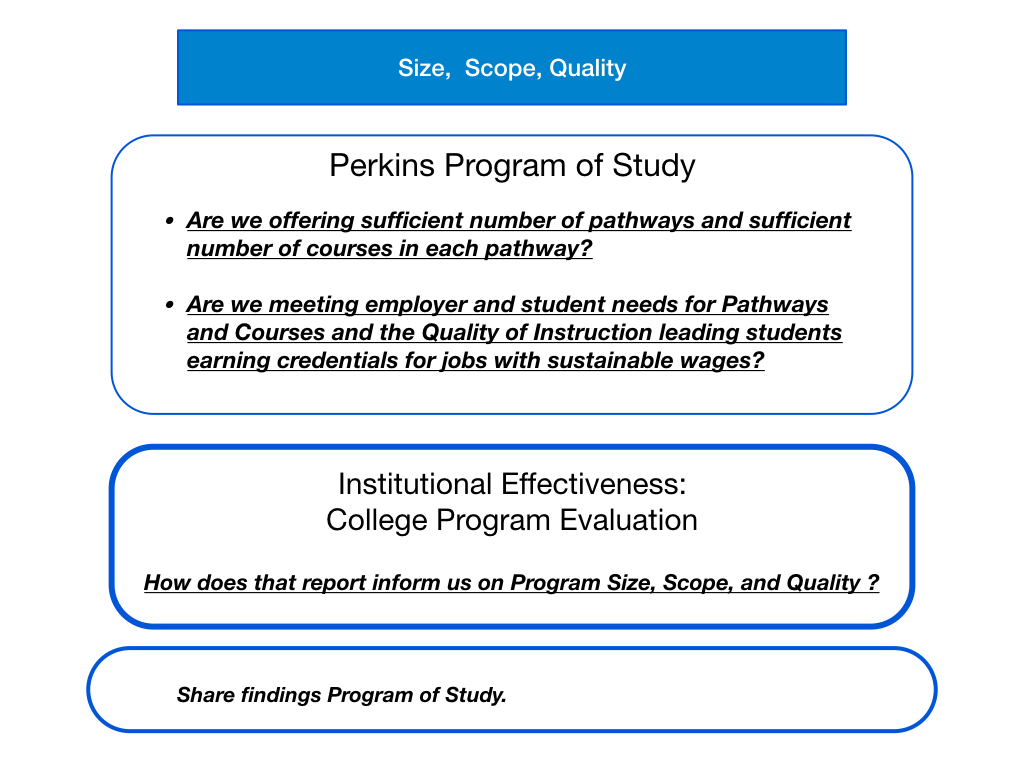 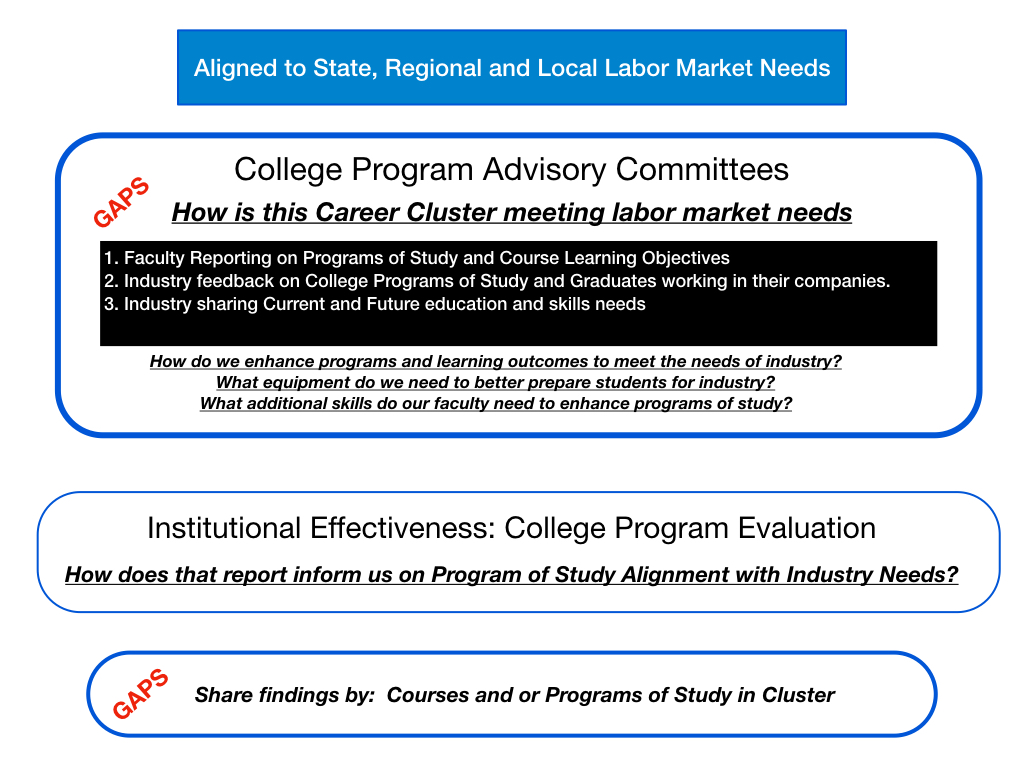 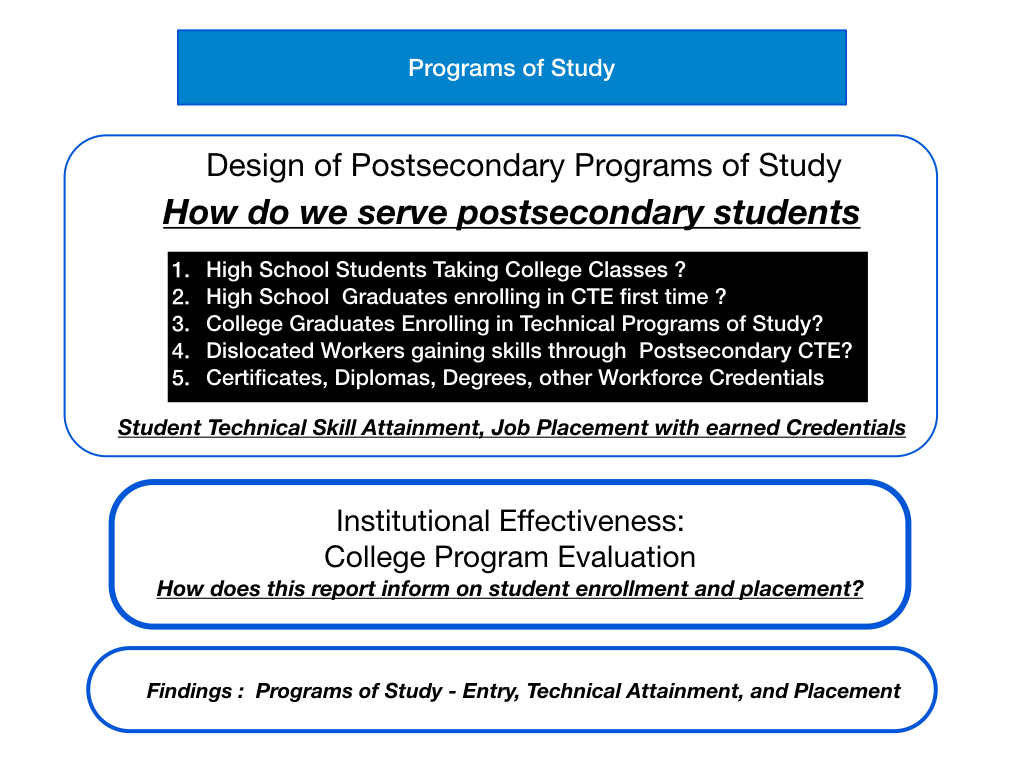 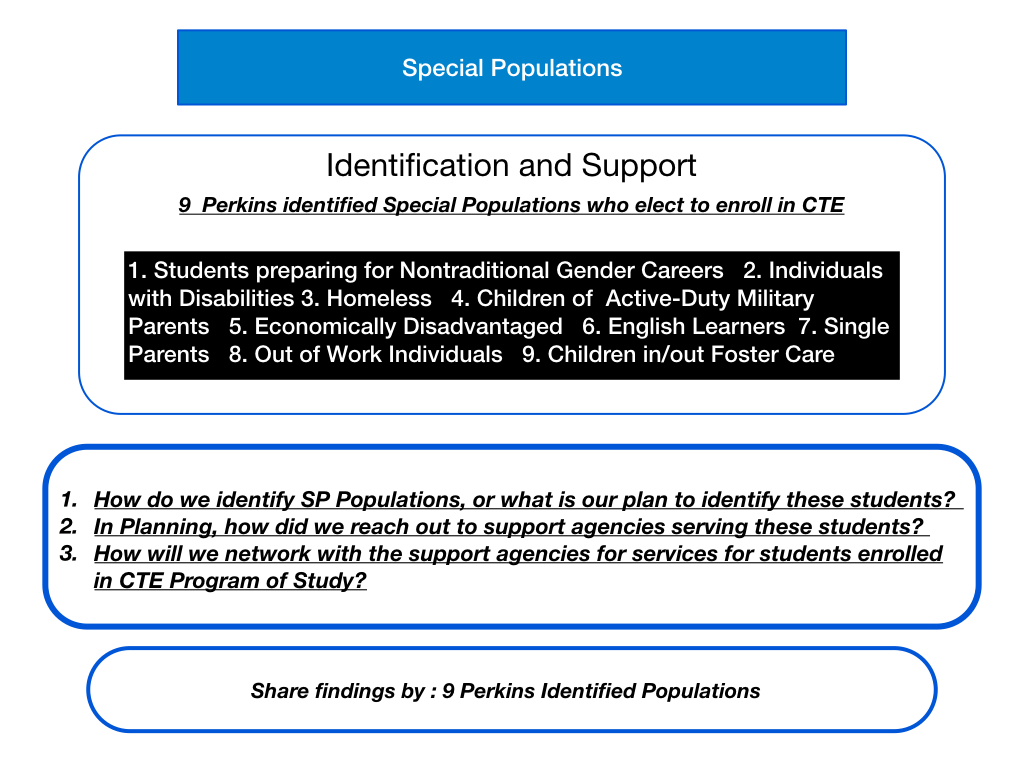 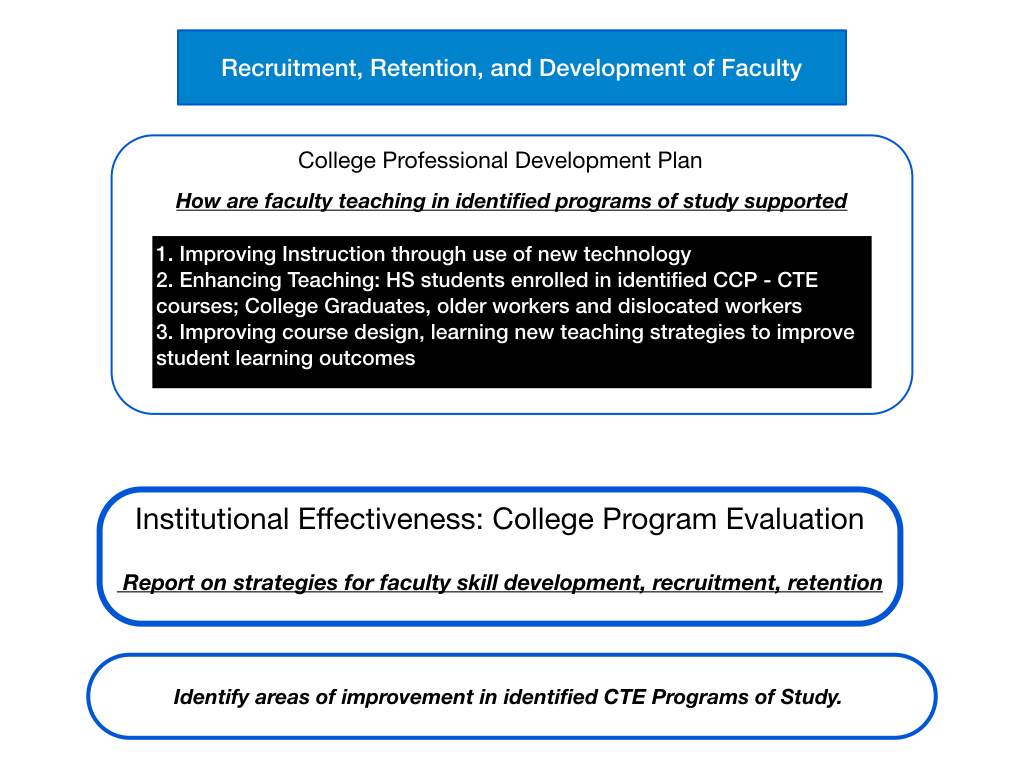 Gene Loflin
Asheville-Buncombe Technical Community College
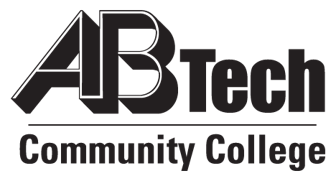 [Speaker Notes: Gene Loflin <williameloflin@abtech.edu>]
Pam Gibson
Fayetteville Technical Community College
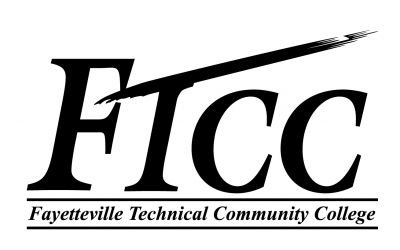 [Speaker Notes: Pamela Gibson <gibsonp@faytechcc.edu>]
Marianne Herring
Coastal Carolina Community College
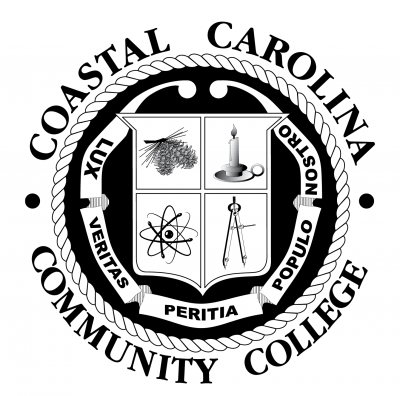 [Speaker Notes: Herring, Marianne <herringm@coastalcarolina.edu>]
Sarah Sawyer
Craven Community College
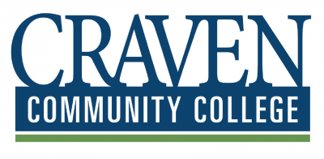 [Speaker Notes: ﻿Sarah Sawyer <sawyers@cravencc.edu>]
New CLNA?
If you conduct a new CLNA, then update your application to match.
Updated Equipment Purchasing Policy
Perkins funding may be used for the purchase of equipment in advance of a new programs starting in the summer or fall of the next academic year if:
The NC State Board of Community Colleges has approved the program,
A Comprehensive Local Needs Assessment has been submitted and approved by the NCCCS CTE Team, and
A plan and budget has been approved by the NCCCS CTE Team.
Equipment Purchases for New Programs
The equipment must be purchased, received, and paid for all within the same grant year. 
Note that Perkins funds may not be used as the primary source for new program equipment, but to supplement the college’s funding to start the new program.
For all other equipment purchases, the policy of purchasing the equipment and having it in place and in use must be followed.
Perkins Annual Meeting
To be held during the regular April Perkins Monthly Update, but for an extended amount of time.
The handbook will be emailed to you before the end of March.
Mandatory attendance, either for live session or a recording will be available for viewing later.
April 13th, 9AM – 12 noon via GoTo Webinar. 
Link at NCPerkins.org/presentations
NCperkins.org Moodle
New look next week
Connecting HS CTE Programs to CC Programs
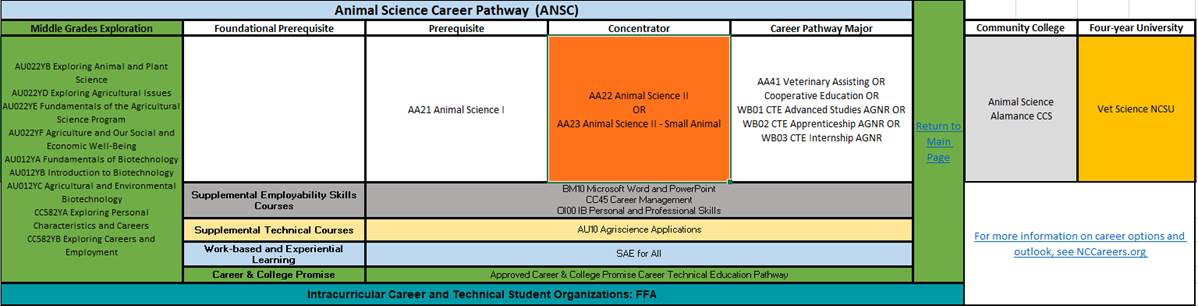 [Speaker Notes: Michelle]
End-of-Year Reviews
Sign up for a time slot here:
https://www.ncperkins.org/review/

"special consideration?" = Pathways

Connect to the Reviews here:
https://www.ncperkins.org/presentations/
Promising Practice Videos 2020
Randolph Community College
Advancing Manufacturing upgrades
4 modular conveyers to create a work cell in Advanced Manufacturing
New PLCs in PLC Lab

https://www.ncperkins.org/video
[Speaker Notes: Sept 2020
AB-Tech
Coastal Carolina

October 2020
Mitchell
Tri-County

November 2020
Haywood
Pamlico

January 2021
Rowan-Cabarrus
Isothermal
 
February 2021
Johnston

March 2021
Randolph 
Pitt



Blue Ridge
Cape Fear
Mayland
Carteret
Sandhills
Central Piedmont
Wilson
Cleveland
Craven
Wilkes
Durham
Forsyth
Southwestern
Halifax
McDowell
Nash
Richmond
Wayne
Robeson
Caldwell 
Rockingham
South Piedmont
Edgecombe
Western Piedmont
Southeastern
Catawba Valley
Stanly
Surry
Wake Tech
Fayetteville
Gaston
Vance-Granville
Sampson
Guilford
Central Carolina
Lenoir
Martin
Brunswick
Davidson
Roanoke-Chowan
James Sprunt
Bladen
College of Albemarle]
SkillsUSA
April 20-22 Virtual State Competition
May 5-6 Connect to My Future conference 
June 21-24 National Leadership and Skills Confernece

National:  https://www.skillsusanc.org/
State:  https://www.skillsusa.org/
SkillsUSA Connect to My Future Conference
SkillsUSA’s Connect to My Future conference is a two-day virtual conference designed to allow students to explore career pathways and connect directly with employers. 
May 5-6, 2021
Registration opens March 15.
One-time chapter registration fee of $25 covers all of your students.


National:  https://www.skillsusanc.org/
2021 ApprenticeshipNC Annual Conference
April 27, 28, 2021
8:30 am to 12:30 pm each day
Free

https://register.gotowebinar.com/register/7684553148246083597
[Speaker Notes: Registration page
https://register.gotowebinar.com/register/7684553148246083597]
Raising the Awareness of Career Pathways Webinars
March 17, 2021 @ 9am
Come explore careers in Simulation and Game Development

https://register.gotowebinar.com/register/8352859401321845006

See all upcoming and past webinars at https://www.ncperkins.org/presentations/
CTE Training
Training online -  www.ncperkins.org
Perkins Update Webinars - Second Tuesday 
Career Pathways Webinars - Third Wednesday 
At your College by request
https://www.ncperkins.org/presentations/
[Speaker Notes: https://www.ncperkins.org/presentations/]
Perkins Updates
2nd Tuesday of the month
9 am
Via GoToWebinar
Find the registration links at NCperkins.org/presentations
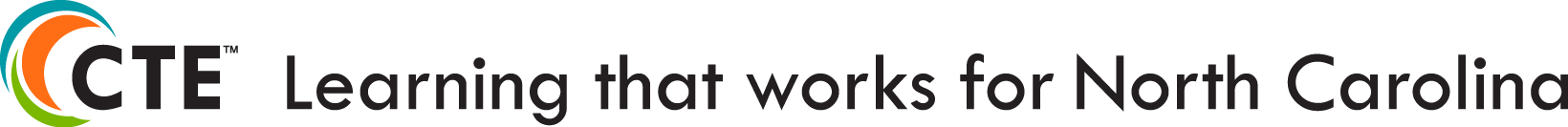 [Speaker Notes: Register now and let the system remind you.]
Perkins/CTE State Staff
Dr. Bob Witchger	Director, Career & Technical Education	WitchgerB@nccommunitycolleges.edu	919-807-7126
Dr. Tony R. Reggi	Coordinator, Career & Technical Education	ReggiA@nccommunitycolleges.edu	919-807-7131
Patti Coultas	Coordinator, Career & Technical Education	CoultasP@nccommunitycolleges.edu	919-807-7130
Dr. Mary Olvera	Coordinator, Career & Technical Education	OlveraM@nccommunitycolleges.edu	919-807-7120
Michelle Lair	Coordinator, CCP and Career & Technical Education	LairM@nccommunitycolleges.edu	919-807-7227
Chris Droessler	Coordinator, Career & Technical Education	DroesslerC@nccommunitycolleges.edu	919-807-7068
Darice McDougald	CTE Administrative Assistant	McDougaldD@nccommunitycolleges.edu	919-807-7219
[Speaker Notes: http://www.ncperkins.org/course/view.php?id=6]